BRIEF TO HUMAN RIGHTS COMMISSION  
ON THE 
GOVERNMENT EMPLOYEES PENSION FUND (GEPF) 
CMA’S 3 December 2013
AGENDA
Government Employees Pension Fund (GEPF)
Defined Benefit Pension Funds vs. Defined Contribution Pension Funds
Difference Between a Pension and a Provident Fund
Pro’s and Con’s of Defined Benefit vs. Defined Contribution Funds 
Participation to the GEPF
Contribution Rates
Benefits of the GEPF
Resignation Benefits
Death before Retirement (In Service)
Ill Health Retirement
Retirement
Early Retirement
Death after Retirement
Funeral Benefit
Transfers into the GEPF
Purchase of Service
Other Benefits
Conclusion
2
Government Employees Pension Fund
The GEPF is a Defined Benefit Pension Fund established by Law. 
The GEPF is Africa largest Pension Fund.
The GEPF is also the 7th largest Pension Fund in the World in US $ terms.
The Fund has more than 1,2 million active (contributing) members and in excess of 300 000 pensioners/beneficiaries.  
Given its size the GEPF provides exceptional economy of scale, with administration charges being born by the Fund.
Accumulated assets as at 31 March 2011 amounted to R908 billion (R801 billion as at previous financial year end). 
Accumulated assets since surpassed the R’ One Trillion mark.
The GEPF’s funding level is in excess of 100% (legal requirement in GEP Law for minimum funding level of 90% at all times).
Managed by a duly elected Board of Trustees (consisting of 16 members, with equal employer and employee/member representation.  Latter includes 1 pensioner representative).
3
Government Employees Pension Fund (Cont.)
The Public Investment Corporation (PIC) manages the investment portfolio of the Fund in terms of an Investment Mandate provided to it by the Board of Trustees (approved by the Minister of Finance).
In determining how much to allocate to each asset class the Fund applies a technique called Liability Driven Investment (LDI).
This technique allows the Fund to optimise asset allocation, taking into account the risk appetite of the Fund, relative to liabilities.
The PIC manages equity (approx. 53%), Private Equity (Approx. 8%), Bonds (approx. 31%), Money Market (approx. 5%), Structured Investment Products (Approx. 2%) and Property Portfolios (approx. 5%) internally.
A component of equity and other investment classes have been outsourced to external service providers (asset managers).
4
Defined Benefit Pension Funds
Benefits applicable to each instance/reason for exit from service are
- Predefined; and 
guaranteed in the rules.
Sponsoring employer responsible for balance of cost (any shortfall) to honour benefits  [i.e. the State (sec. 31 of the GEP Law)].
Investment risk vests with the sponsoring employer as opposed to the member in the case of a Defined Contribution Fund.  
Benefits offered are cross subsidised across members
5
Defined Contribution Pension Funds
In the case of a Defined Contribution Fund, the contribution payable is defined (similar to the case of contributions payable to a normal retirement annuity). 
The benefit payable from the Fund is equal to the accumulated contributions paid: 
  - Less administrative charges and cost in respect to risk benefits (if applicable);
  - Plus or Minus investment return thereon.
Investment risk vests with the member. 
No cross subsidisation of benefits across members
Note that most  DC funds, are hybrids that contain some elements of a DB fund, for example where risk and other benefits are pre-defined.  Such benefits are in most cases insured or underwritten benefits for which the member pays a certain monthly fee.
6
Difference Between a Pension and a Provident Fund
What is a Pension Fund?
 A retirement fund/vehicle that upon retirement pays both a gratuity (lump sum) and annuity (monthly pension).
In terms of the provisions of the Pension Fund Act (PFA) only 1/3 of the accrued pension interest of the member may be paid as gratuity (lump sum) and the remainder is to be commuted to a monthly annuity (pension). 

 How does this differ from a Provident Fund?
Provident Funds pays a gratuity (lump sum) benefit upon exit/retirement, without any requirement to commute a portion thereof to a annuity (monthly pension
7
Pro’s and Con’s of Defined Benefit vs. Defined Contribution Funds
8
Participation to the GEPF
Participation to the GEPF arise from the respective members conditions of service;
read together with the provisions of the GEP Law.

A Participating Employer to GEPF is defined in section 1 of the GEP Law be:
a department or administration referred to in Schedule 1 of the Public Service Act, 1994, or 
an organizational component referred to in Schedule 2; or 
any other body or institution which employs persons referred to in section 8.
the Public Service Commission established by section 209 of the Constitution ;
a Provincial Service Commission established by a provincial legislature in terms of Constitution, except where the legislation establishing such a commission specifically excludes its members from membership;
the Auditor-General referred to in section 191 of the Constitution
the Office of the Auditor-General established in terms of the Audit Arrangements Act; or
any other institution or body, determined by the Board as an employer for the purposes of this Law
9
Contribution Rates
Contributions payable to the GEPF are as follow:
Member Contribution calculated at 7,5% of pensionable emoluments; and
Employer Contribution calculated at 13% of pensionable emoluments.

Service Department employers contribute at a higher employer contribution rate
calculated at 16% of pensionable emoluments due to a differentiated benefit 
structure applicable to such members.
10
Benefits of the GEPF
Benefits are provided in terms of the Rules classified as follows:

Resignation Benefits;
Normal Retirement Benefits;
Early Retirement Benefits;
Ill Health and other Retirement Benefits;
Death whilst in Service Benefits;
Death after becoming a Pensioner Benefits (5 year balance);
Spouses Annuity Benefits (50%/75% subject to member option);
Orphans Annuity Benefits; and
Funeral Benefits.
11
Resignation Benefits
Upon resignation member have option between:
 Cash Resignation Benefit 
Actuarial Interest (This is the equivalent of your accrued benefits in the Fund). 
	(Amended with effect 1 April 2012)

 Transfer to an Approved Retirement Fund
Transfer of Actuarial Interest (This is the equivalent of your accrued benefits in the Fund).
Income Tax is deferred.
Note that upon transfer to a Preservation Fund, the gross benefit is to be transferred and no departmental debt deduction allowed. 

Note that Employer Contribution immediately vests.  
There is a misconception that it does not immediately vest.
12
Death Before Retirement (In Service)
Less than 10 years 
Greater of the following benefits payable:
 Gratuity (cash lump sum) equal to Actuarial Interest Payable; or
  One time Final Salary (Avg. Pensionable emoluments over 24 months).
 More than 10 years service 
Gratuity (cash lump sum) payable to estate or beneficiaries calculated as:
(6,72% x Final Salary x Increased Years of Pensionable Service) Plus
(5/55 x Final Salary x Years of Pensionable Service)
Years of pensionable service will be Increased by lesser of:
 Five years;
 1/3 of Pensionable Service; or
 the Unexpired Period of Service [Normal Retirement Age (60) less age].
[Note that there is an additional enhancement for Services Members]
Spouses annuity payable calculated at:
50% x [(1/55 x Final Salary x Full Potential Service) + R360]
13
Retirement
Normal Retirement Age is 60 (unless your Service Conditions determine otherwise).

Less than 10 years service
Gratuity (cash lump sum) equal to Actuarial Interest Payable.

More than 10 years service
Gratuity (cash lump sum) calculated as follow:
6,72% x Final Salary x Years of Pensionable Service
And an
Annuity (monthly pension) calculated as follow:
(1/55 x Final Salary x Years of Pensionable Service) + R360

Note: Option to reduce either gratuity/annuity to increase spouses annuity to 75%.
14
Early Retirement
You may retire early from the age of 55, with the consent of your employer provided that your Service Conditions provide therefore.
 The Gratuity (Cash lump sum) and Annuity (monthly pension) benefits will be calculated using the same formulae as applicable to Normal Retirement.  
They will however be reduced by 0,3333% for each month between your age at retirement and the age of 60.
15
Death after Retirement
Death within 5 years of Retirement

Your Full Annuity for the first 5 years after Retirement is Guaranteed.
Should you die within the period, the balance of annuities (monthly pensions) payable will be paid to your beneficiaries or estate as a 2nd Gratuity (cash lump sum).
Note that the annual R360 supplement will be excluded.
In addition a Spouses annuity is payable if applicable.  

Death after 5 years of Retirement

Spouses annuity payable if applicable.
16
Ill Health Retirement
In the event of you Retiring on account of Ill Health, the benefit payable will be calculated as for Normal Retirement, with the years of pensionable service being Increased by the lesser of:
Five years; 
1/3 of your Pensionable Service; or
the Unexpired Period Service.
17
Funeral Benefit
A cash lump sum of R7500 for the funeral of a:
Member;
Pensioner;
Spouse of a Member or Pensioner 
	
A cash lump sum of R3000 for the funeral of a:
Child of a member or a deceased member;
Child of a pensioner or deceased pensioner

	(Was only applicable to pensioners who retired after 1 December 2002 – Amended with effect 1 April 2012 to be payable to all pensioners).
18
Transfers into the GEPF
Accrued pension interest transferred into the GEPF is converted to pensionable service.
The former is done in terms of the so-called Purchase of Service formulae contained in the rules of the Fund for recognition of periods of pensionable service.
The former is based an actuarial factor (the so-called F(x) factor) taking into account the age of the member transferring into the Fund on the date of transfer.
19
Purchase of Service
Purchase of Previous and Other Service
A period of previous service and/or other service can be purchased in terms of the so-called Purchase of Service formulae contained in the rules of the Fund for recognition of periods of pensionable service up to the age of 18 years.
The former is based an actuarial factor (the so-called F(x) factor) taking into account the age of the member transferring into the Fund on the date of transfer.

Purchase of previous service (within 12 months) 
Where a former member exited from the Fund and rejoins the Fund within a period of 12 months, the member can in terms of the provisions of rule 10(2) to the GEP Law have such a period recognised as pensionable service by repaying the:
- 	Benefit paid upon exit from the Fund; plus
 - 	Late payment interest accrued thereon to the Fund
-	Subject to the member applying to do so within 36 months (3 years) from rejoining the Fund.
20
Other Benefits
Other benefits offered by the Fund are:
Orphans benefits;
Injury on Duty Benefits; and 
Severance benefits.

Potential additional benefits payable from Programme 7 of the budget vote of the National Treasury (subject to the entity falling within the ambit of the Public Service Act and Chapter DX XI of the Public Service Staff Code:
Injury on Duty Benefits; and 
Post Retirement Medical Aid Subsidy payments.

# Only applicable if appointed in terms of the provisions of the Public Service Act or an entity established in terms of the provisions of the Act.
21
Some benefit projections:
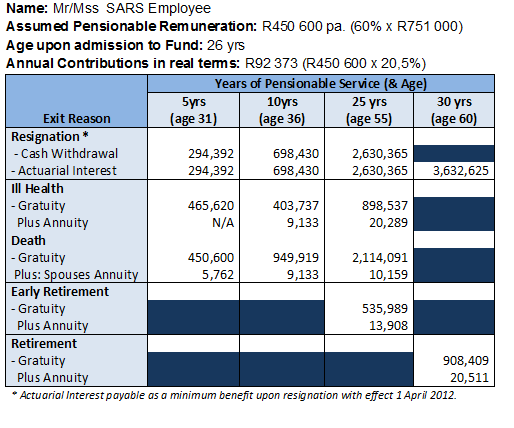 22
Conclusion
The GEPF is designed as a long term employment retirement vehicle.
It offers exceptional high 
death In Service Death Benefits; and
Ill Health Retirement benefits.
It should be born in mind that should you acquire such benefits in the market it will cost a substantial amount, which in turn will negatively impact of the amount available for investment in a privately administered Defined Contribution Fund.
The GEPF due to its size and Defined Benefit nature offers exceptional security to its members in retirement.
Annuity increases is usually the minimum of 75% of the annual increase in the Consumer Price Index (CPI) for all items for 1 December to 30 November of the previous year.
23
Questions
??
24